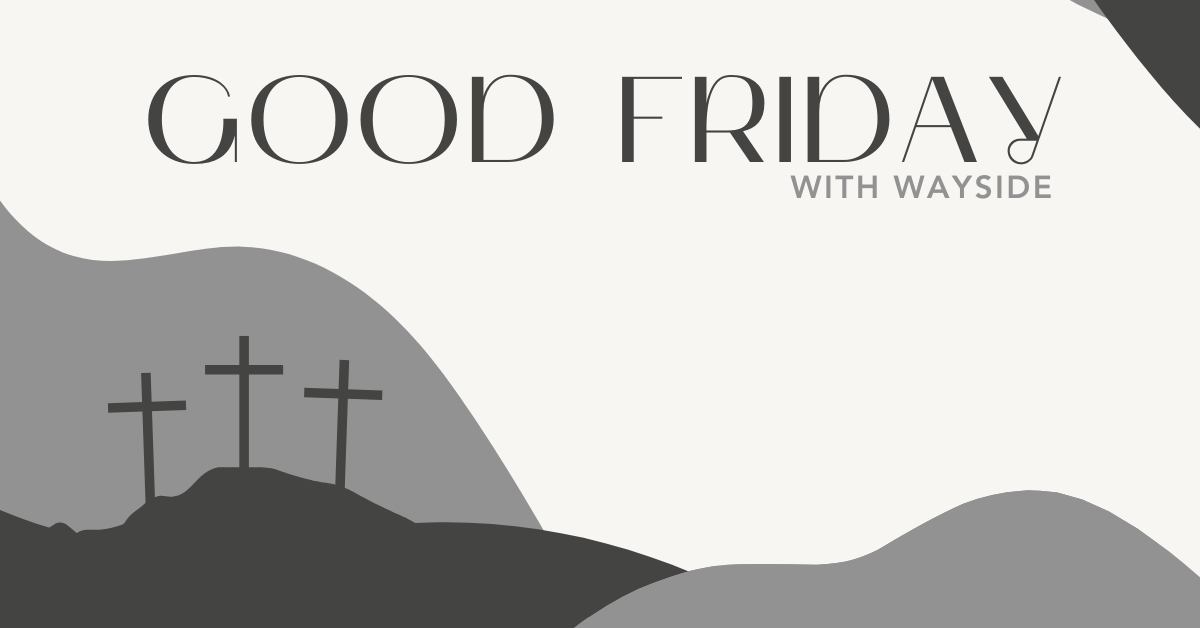 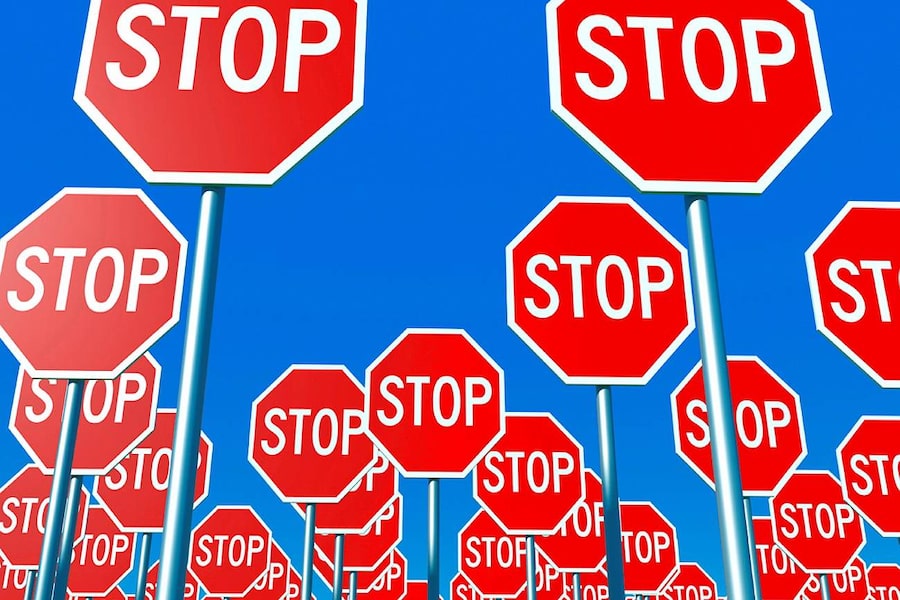 Nearly 2,000 years ago, for the earliest followers of Jesus, everything they thought they knew came to a full-stop around 3pm on that first Good Friday. 
The hopes and dreams they had attached to Jesus evaporated in Christ’s last breath and, in that moment, Jesus’ declaration that “it is finished”, communicated not only a completion of Christ’s mission, but also a deep heartfelt sense among His gathered followers that all they had engaged in over the past three years or so had ground to a sudden full stop too.
A Full Stop Day
There is perhaps no better day for solemn reflection than Good Friday. 
The tendency to push toward meaningful activity threatens to strip from Good Friday some of its meaningful significance. 
“Be still, and know that I am God; I will be exalted among the nations, I will be exalted in the earth.” (Psalm 46:10)
Being still today involves acknowledging that Good Friday is a day in which we recognize that there is nothing we can do to atone for our sin. 
Good Friday reminds us that there is nothing that we could ever do to warrant our salvation. We are, every one of us, so sin-soaked that we could never atone for our sin of our own accord. 
And yet, as Titus 3:5 tells us, Jesus “saved us, not because of righteous things we had done, but because of his mercy”. 
The first full-stop we must acknowledge today is that any pursuit that we think will earn us our salvation, or better position ourselves to be saved, must be abandoned.
Philippians 2:8 tells us that Jesus was quite active on that ancient Good Friday, “humbl[ing] himself by becoming obedient to death— even death on a cross!”. 
A key place upon which we can reflect on this Good Friday is upon the active obedience Jesus exhibited throughout the events of that ancient day.
Even before all this came into being, Jesus accepted an appointment from the Father, readying Himself to one day fulfill this calling unto death.
When God sovereignly deemed the time had come for specific intervention in the course of human history, Jesus “made himself nothing by taking the very nature of a servant, being made in human likeness” (Philippians 2:7). 
Though “tempted in every way, just as we are—yet he did not sin” (Hebrews 4:15).
Christ again exhibited humble obedience to the will of the Father, submitting to God’s will – the cross – over and above His own.
Though jeered by the religious leaders, Jesus remained obediently affixed to the cross, rather than exercising His divine power to come down from the cross.
The Obedience of Jesus
How many of you occasionally struggle with obedience to God? 
If Jesus was obedient in leaving heavenly glory for the dust of ancient Israel AND was perfectly obedient to God’s will, though tempted in every way we are AND was obedient even unto death upon a cross, why do we find it so difficult to be obedient in even the little things of life?
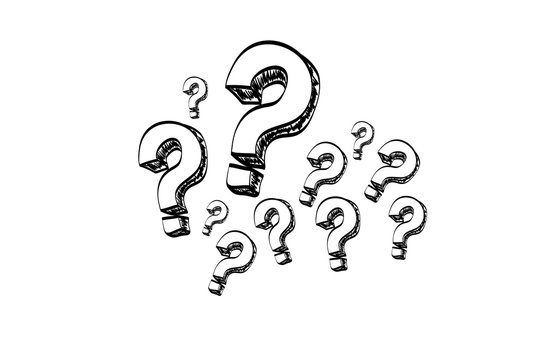 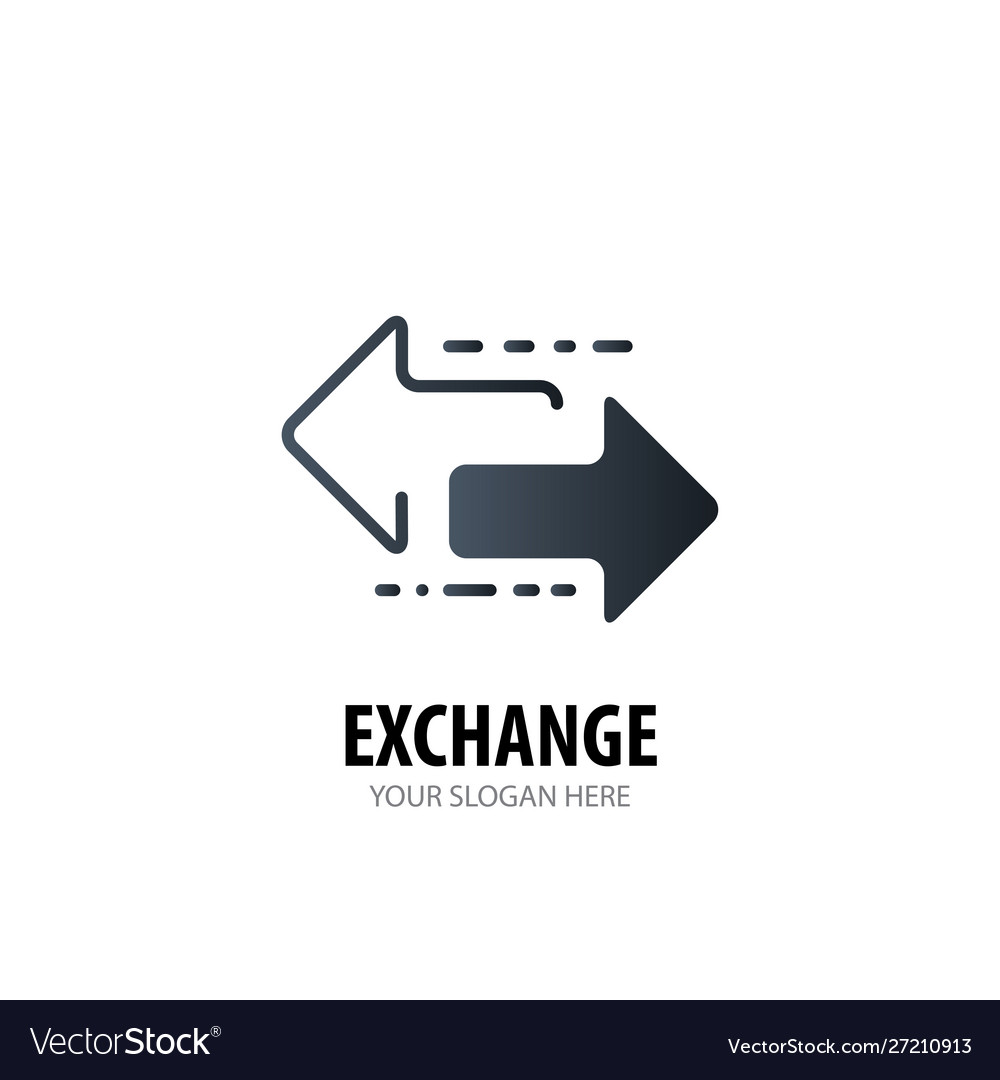 In the events we celebrate at Christmas, we marvel at Christ’s exchange of heavenly glory for a manger in Bethlehem, wondering at the incarnation, God’s literal taking on of humanity in Jesus Christ. 
Upon the cross, “God made him who had no sin to be sin for us, so that in him we might become the righteousness of God”. (2 Corinthians 5:21)
His perfect obedience meant that the penalty of death was invalid for Jesus, and yet, Jesus accepted the will of the Father that He be made sin for us. Imagine undeservedly shouldering the weight of all human sin and willingly reaping its wage of death on behalf of others.
Jesus did not make this incredible exchange dispassionately, but it was something done because of His incredible love for us. 
It wasn’t the iron spikes that held Jesus upon the cross, but it was Christ’s love for humanity and for the Father that held Him there. 
“This is how God showed his love among us: He sent his one and only Son into the world that we might live through him. This is love: not that we loved God, but that he loved us and sent his Son as an atoning sacrifice for our sins”.     (1 John 4:9-10)
The cross, fashioned as an emblem of oppression and cruelty by the Romans, was re-interpreted by God as an emblem of His unfathomable love.
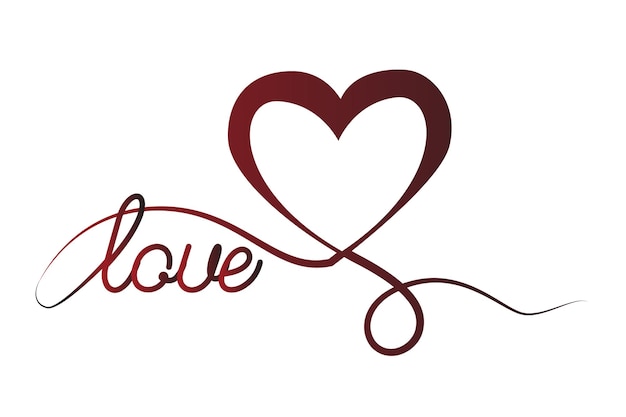 On our own, through our individual and corporate striving, I do not think that we can replicate the obedience of Christ; we just cannot. 
“We know that our old self was crucified with him so that the body ruled by sin might be done away with, that we should no longer be slaves to sin— because anyone who has died has been set free from sin.” (Romans 6:6-7) 
In a powerful way, by faith in Jesus, our sinful selves in totality were crucified upon the cross with Jesus, meaning that we can really and fully “count [ourselves] dead to sin but alive to God in Christ Jesus.” (Romans 6:11)
Good Friday is an incredible day to understand that we do not simply require repair, retro-fitting or renovation, but we require rescue from our sin, from ourselves in many ways, so that we might live obediently. 
Today is an amazing full-stop day; a day to stop our vain striving, to acknowledge Jesus’ obedience in serving as our Suffering Servant and, then in obedience, to submit to Him as the exalted One.
Upon second thought, there is probably one more “good” thing we can do today - recognizing the obedience of Christ in facing the cross for our sins, Good Friday is a wonderful day for confession.
On this Good Friday, might we together for but a moment come to a full-stop, encountering Christ’s inspiring humility, His incredible reciprocity and His immense love.